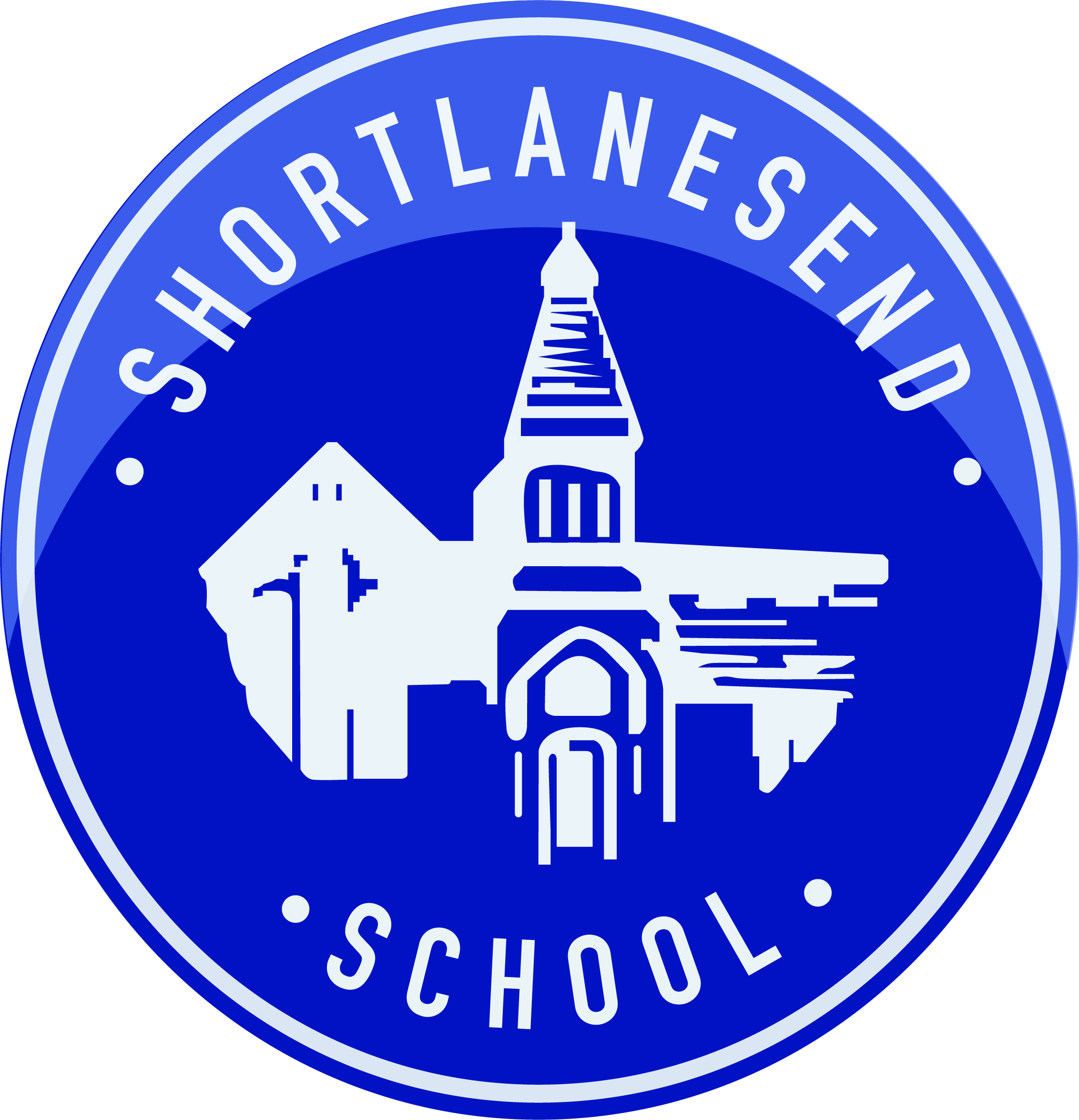 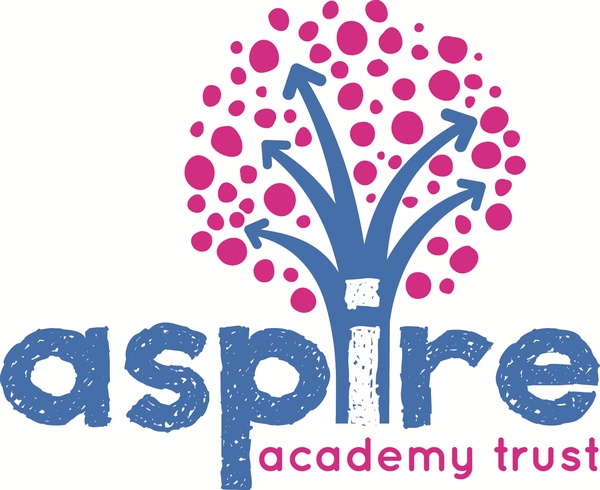 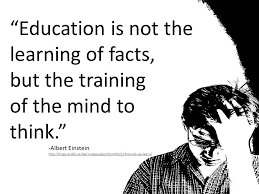 Teaching and LearningShortlanesend School
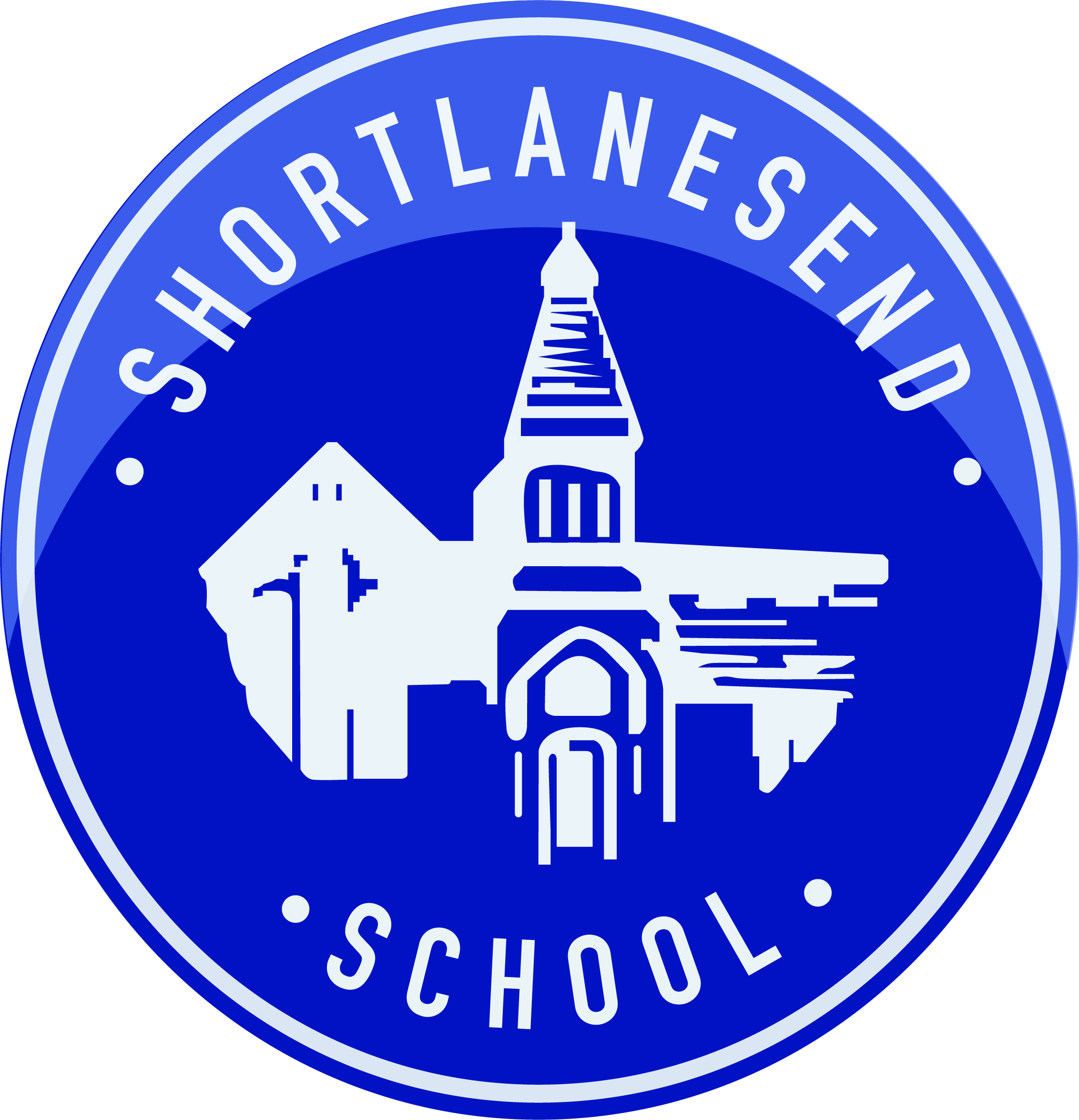 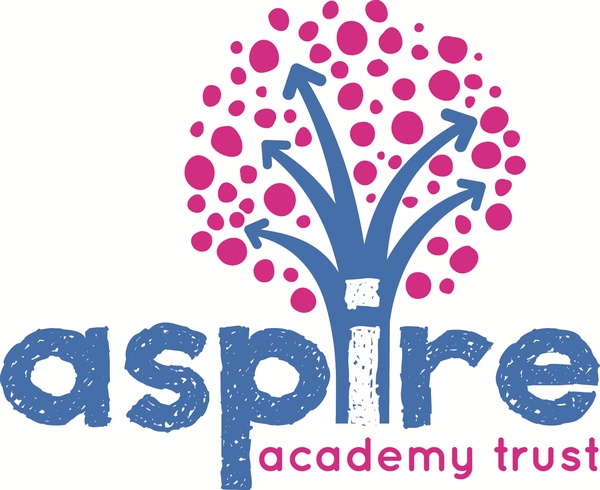 1. Relationships
Why? At SLE, we know that no significant learning takes place without a significant relationship. 

How? Adults greet pupils warmly, acknowledge pupils in the corridors, find ways to connect, listen to understand, practice positive noticing and are consistent in response.
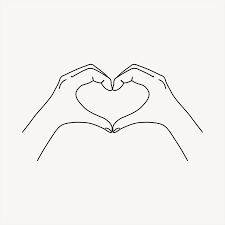 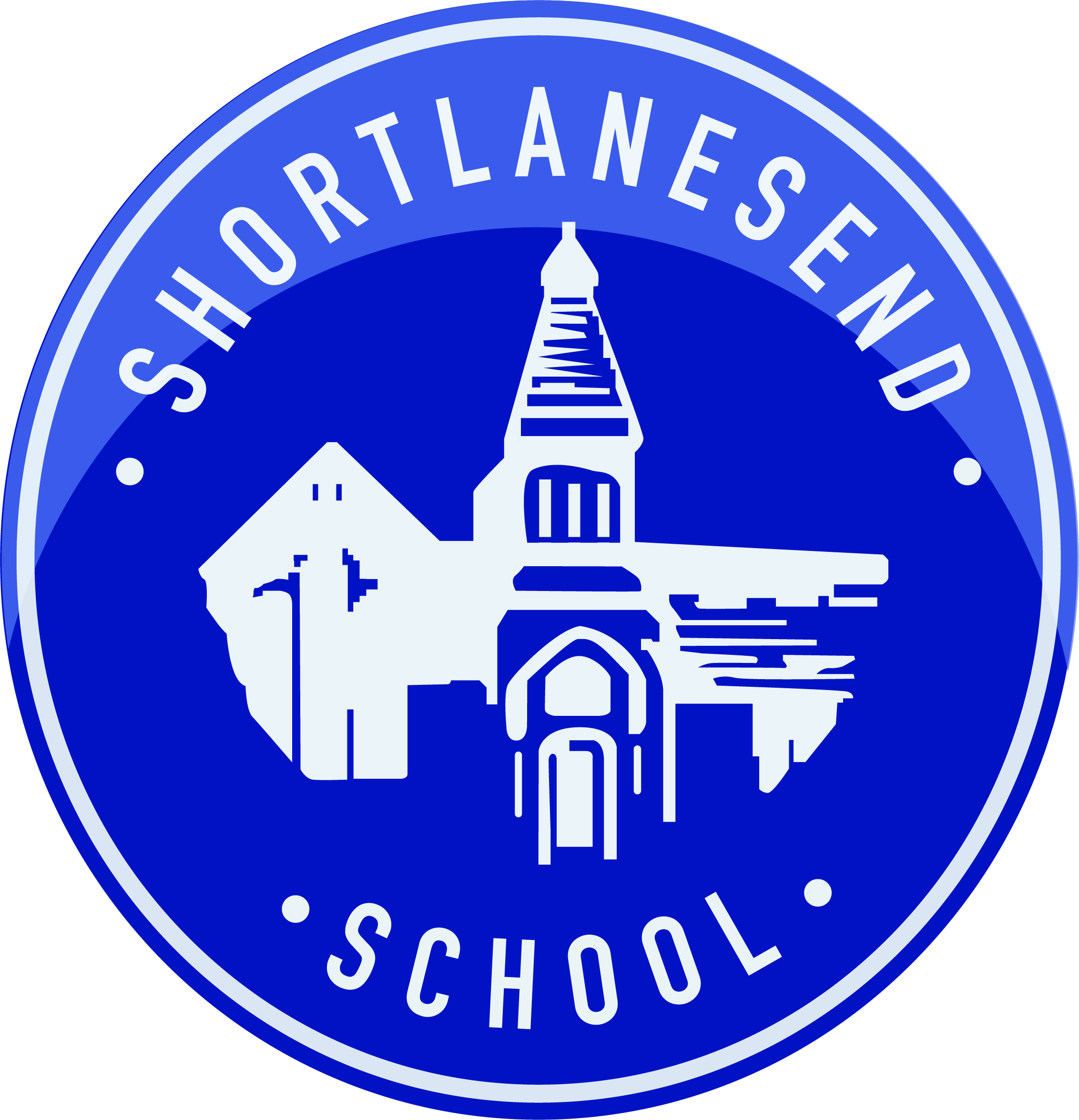 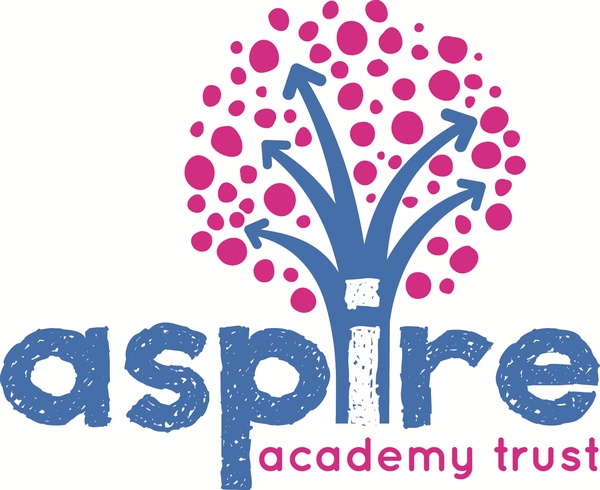 2. Ready, Respectful, Safe
Why? At SLE, our children understand the need to be ready, respectful and safe at any time during the school day. 

How? Adults use a hand raised signal alongside an embellished counting down from 3, 2, 1. All adults insist on silence before teaching can begin. Silence means silence.
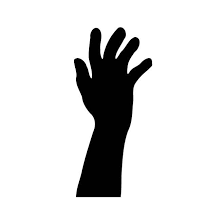 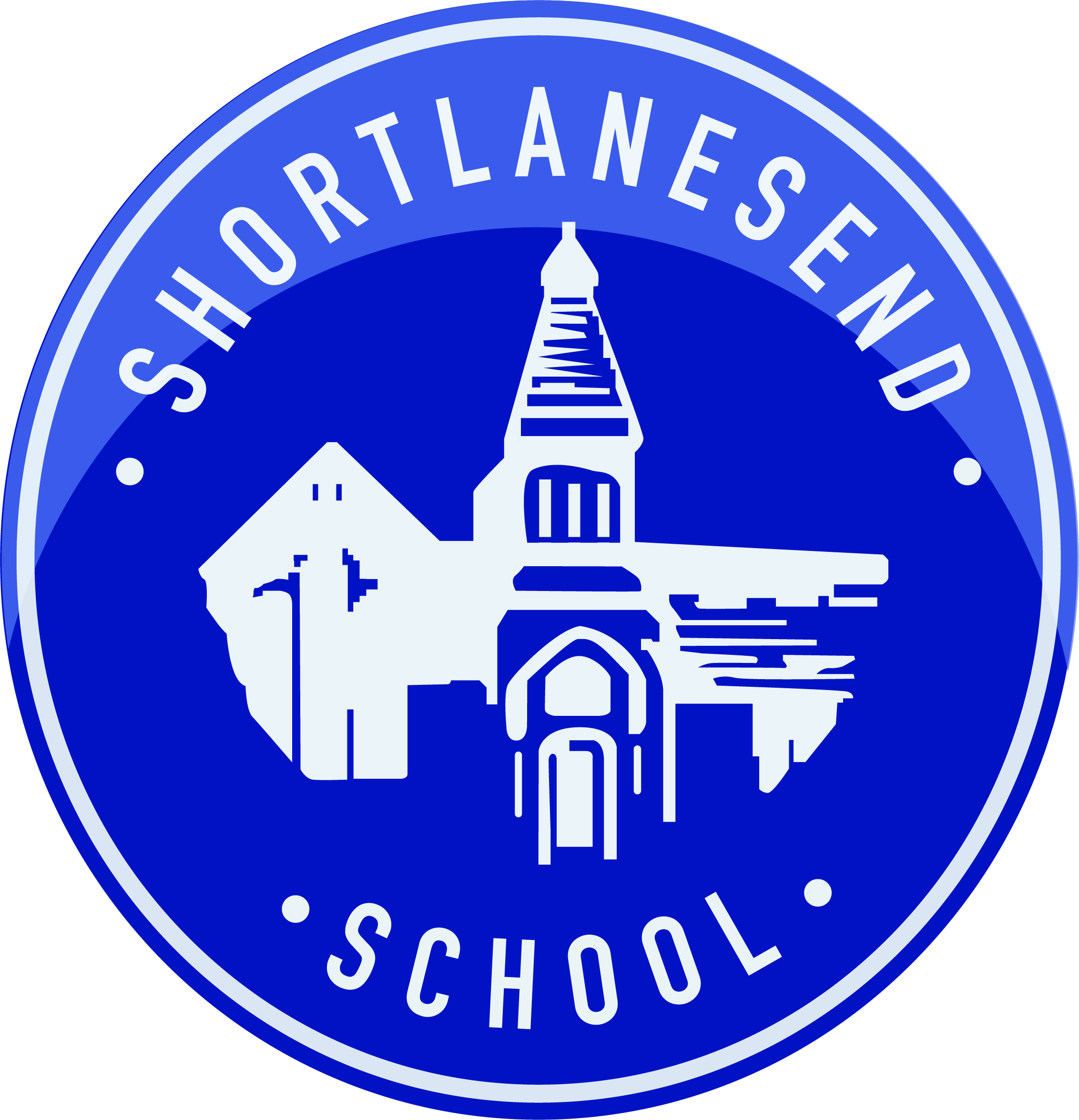 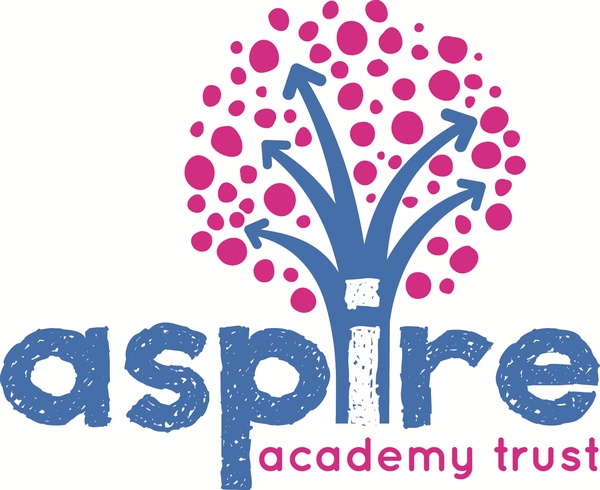 3. 	Vocabulary
Why? At SLE, we recognise that a wide vocabulary is the key to opportunity. 

How? The explicit teaching of vocabulary in each lesson through the ‘Vocabulary Pyramid’ and further unpicking of the meaning of words to enrich their lexicon.
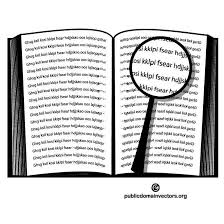 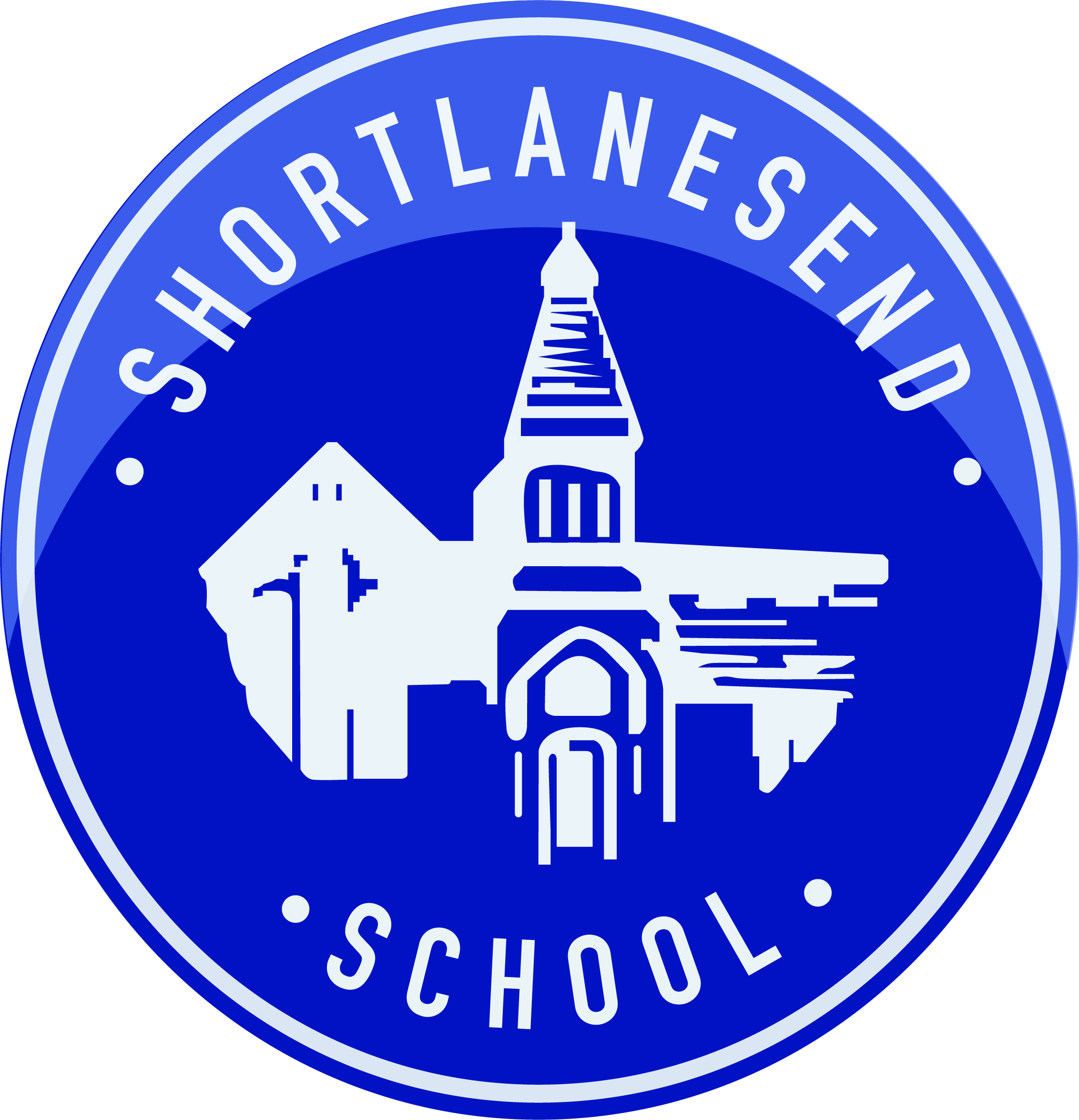 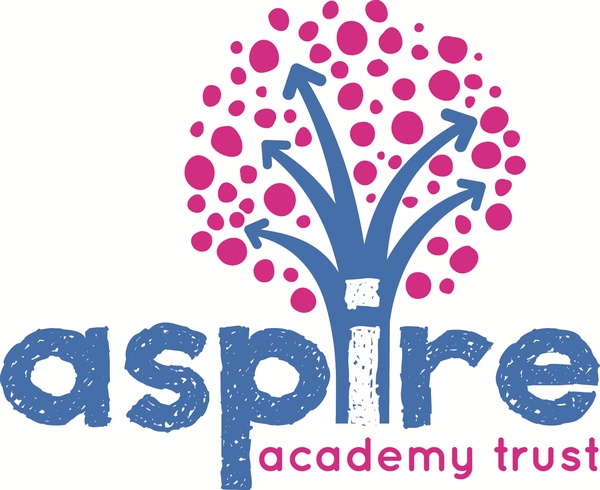 4. 	Retrieval
Why? At SLE, our curriculum, has been thoughtfully and progressively designed, so that skills and knowledge are built upon.
 
How? Our outstanding subject leads have identified core knowledge which is consistently revisited to ensure all pupils know more and remember more.
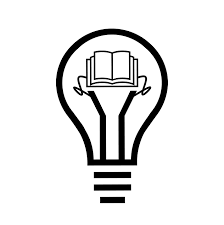 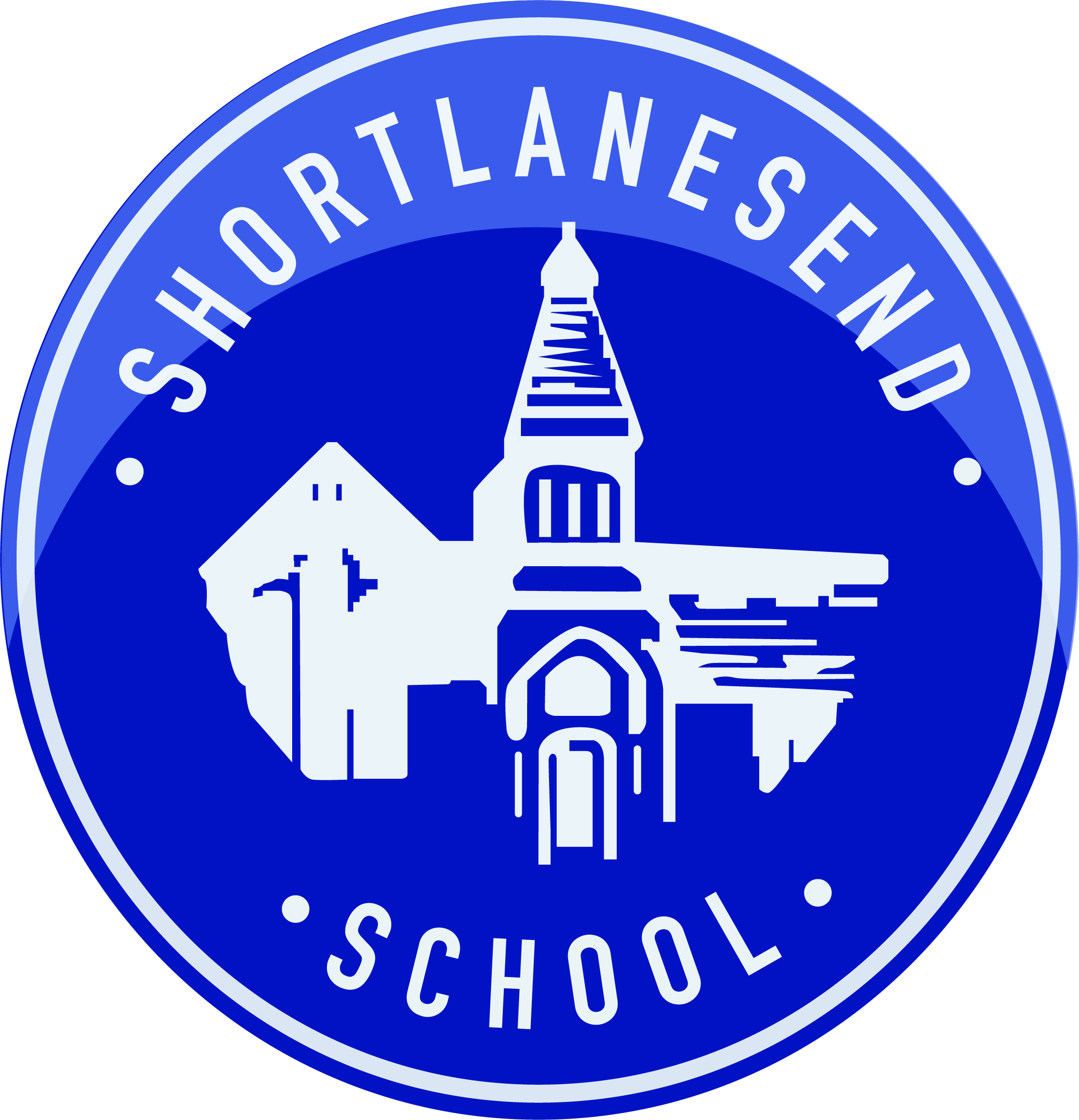 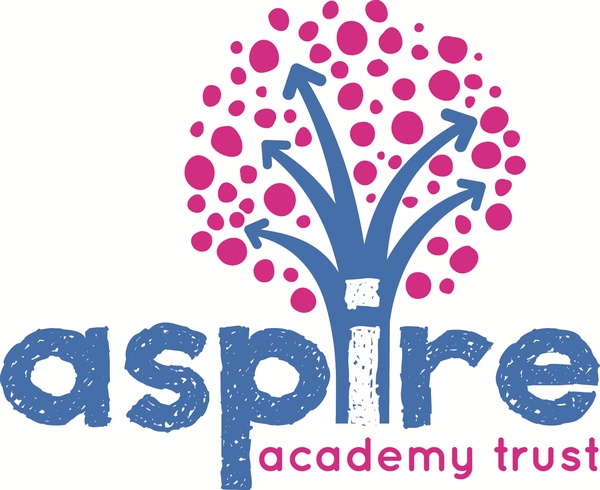 5. 	Assessment(AfL)
Why? At SLE, we recognise the importance of assessing children’s understanding both in the moment and throughout their learning journey to ascertain progress and adapt provision.

 How? Our skilled teachers use a variety of approaches to assess learning rooted in the pedagogy of effective teaching.
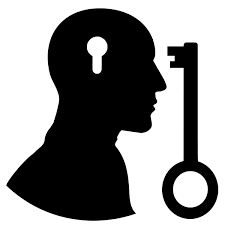 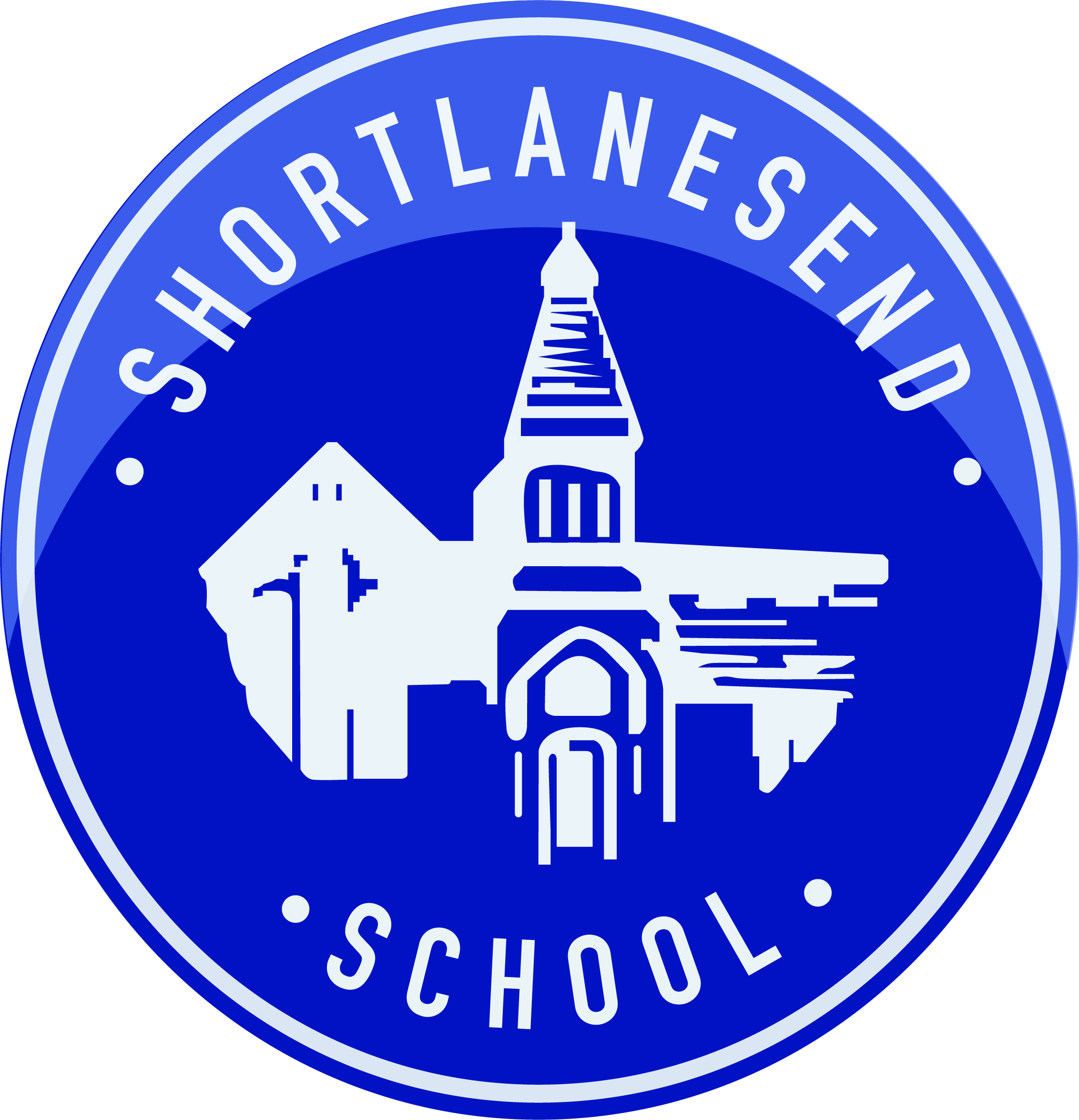 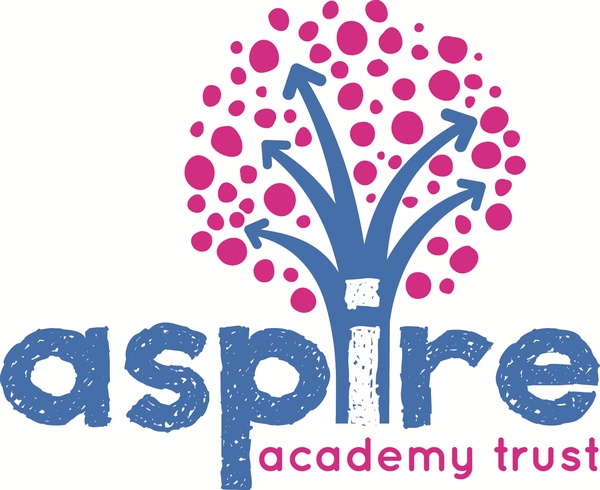 6. 	Explicit Modelling
Why? At SLE, we support understanding by reducing cognitive load. We use an I do, We do, You do approach.

 How? We use an I do, We do, You do approach. Teachers think out load and use images and models to support learning.
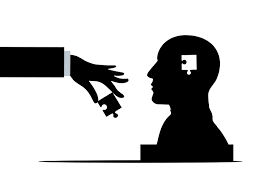 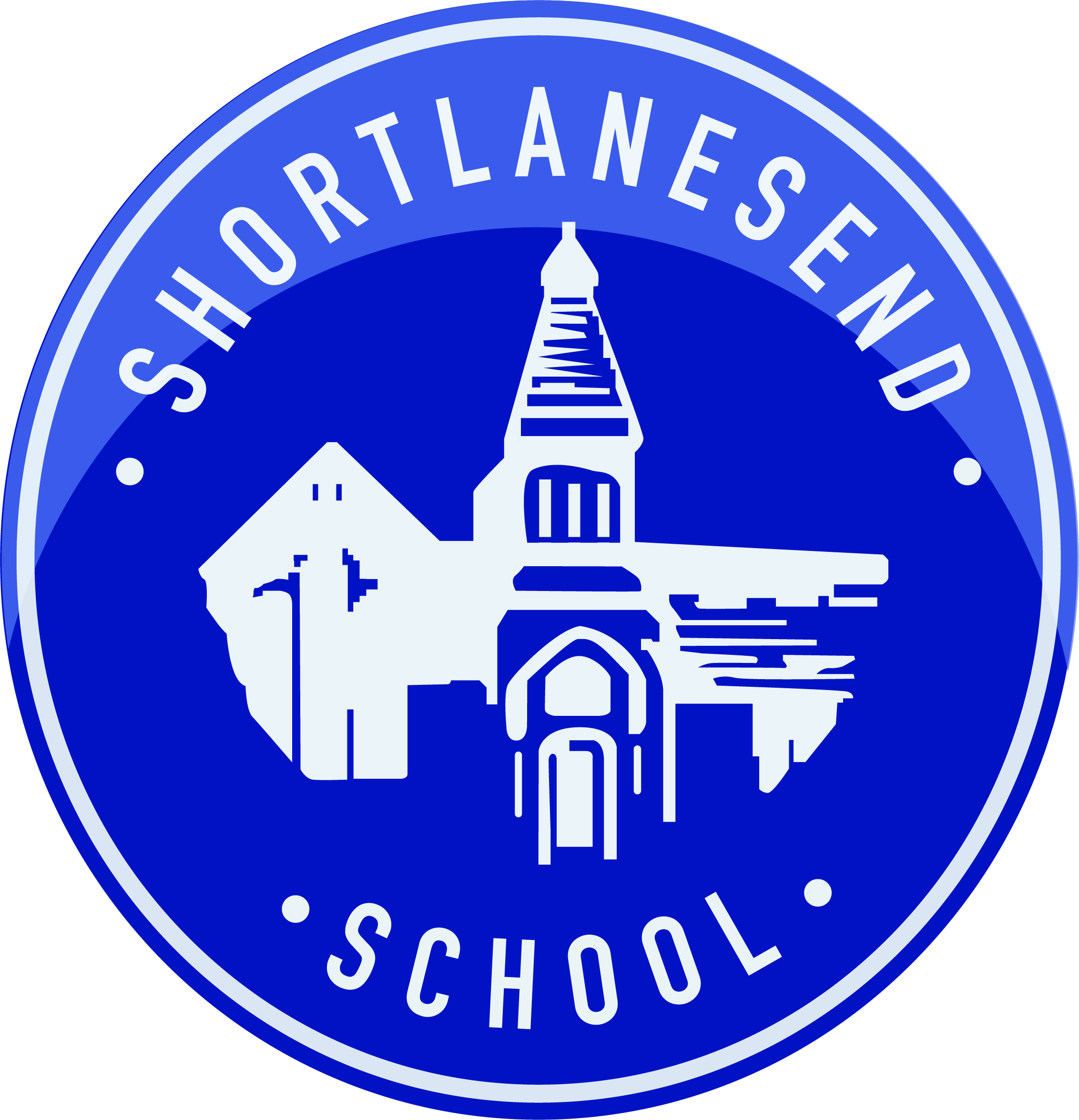 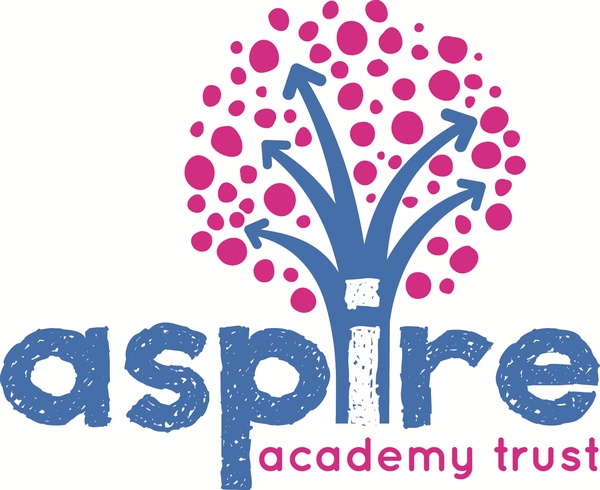 7. 	Questioning
Why? At SLE, we understand the importance of extending and ascertaining children’s thinking, knowledge and understanding. This enables our children to connect new information with prior learning ensuring that they know more and remember more. 

How? The experience of our staff, and thoughtfully adapted planning, allows to probe thoughts, stimulate discussion and instigate critical thinking through methods such as cold calling, no opt outs and say it again better.
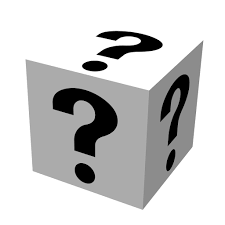 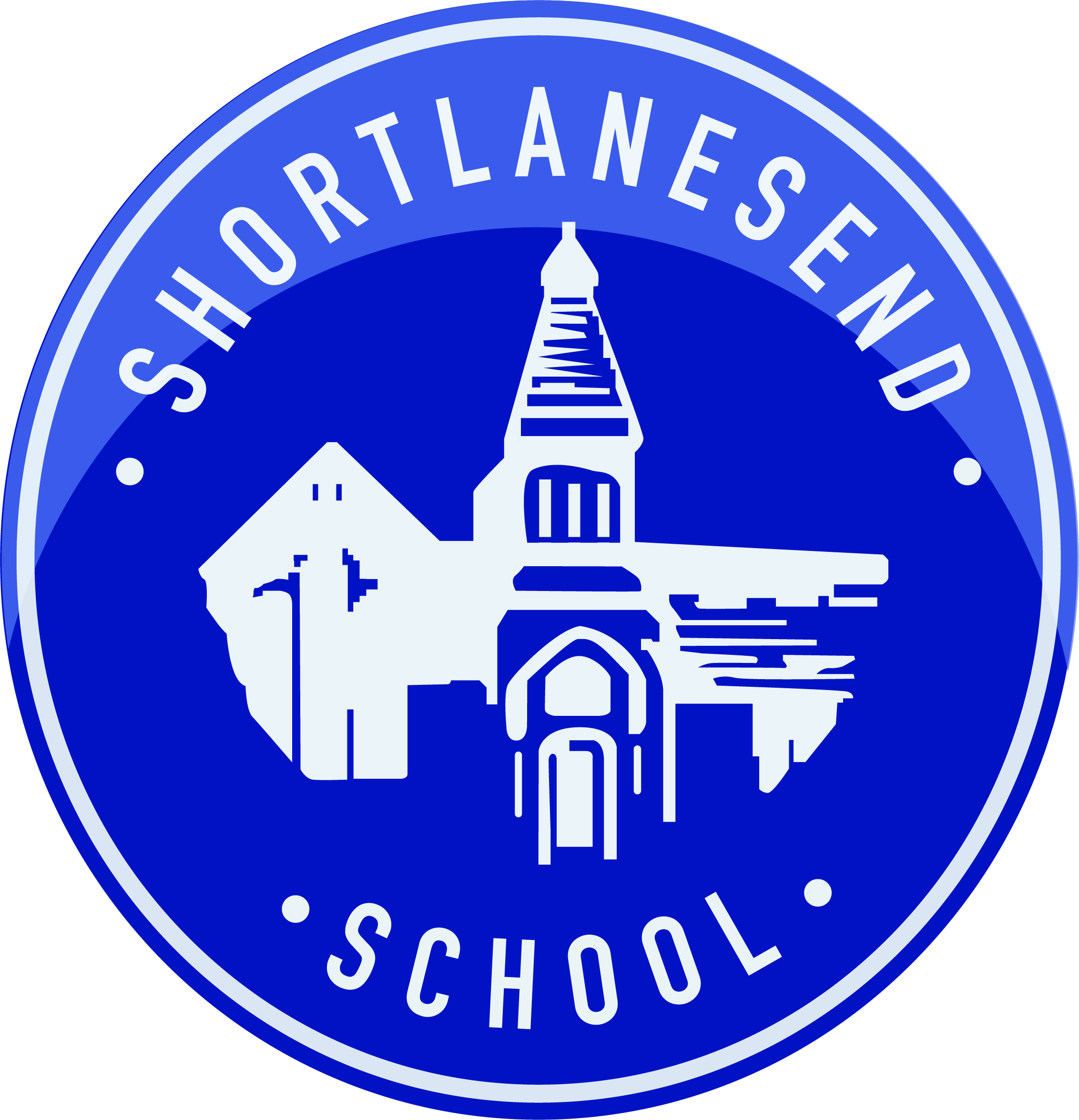 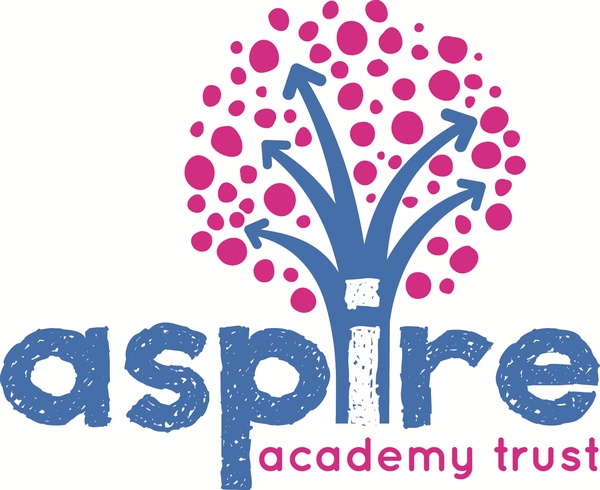 8. 	Effective Talk
Why? At SLE, we understand the importance of collaborative learning, therefore our staff incorporate a range of opportunities to share their thoughts and ideas with their peers to enhance their learning. 

How? Teachers plan for purposeful talk within their lessons. This can be seen in lesson with the use of talk partners.
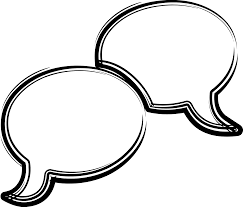 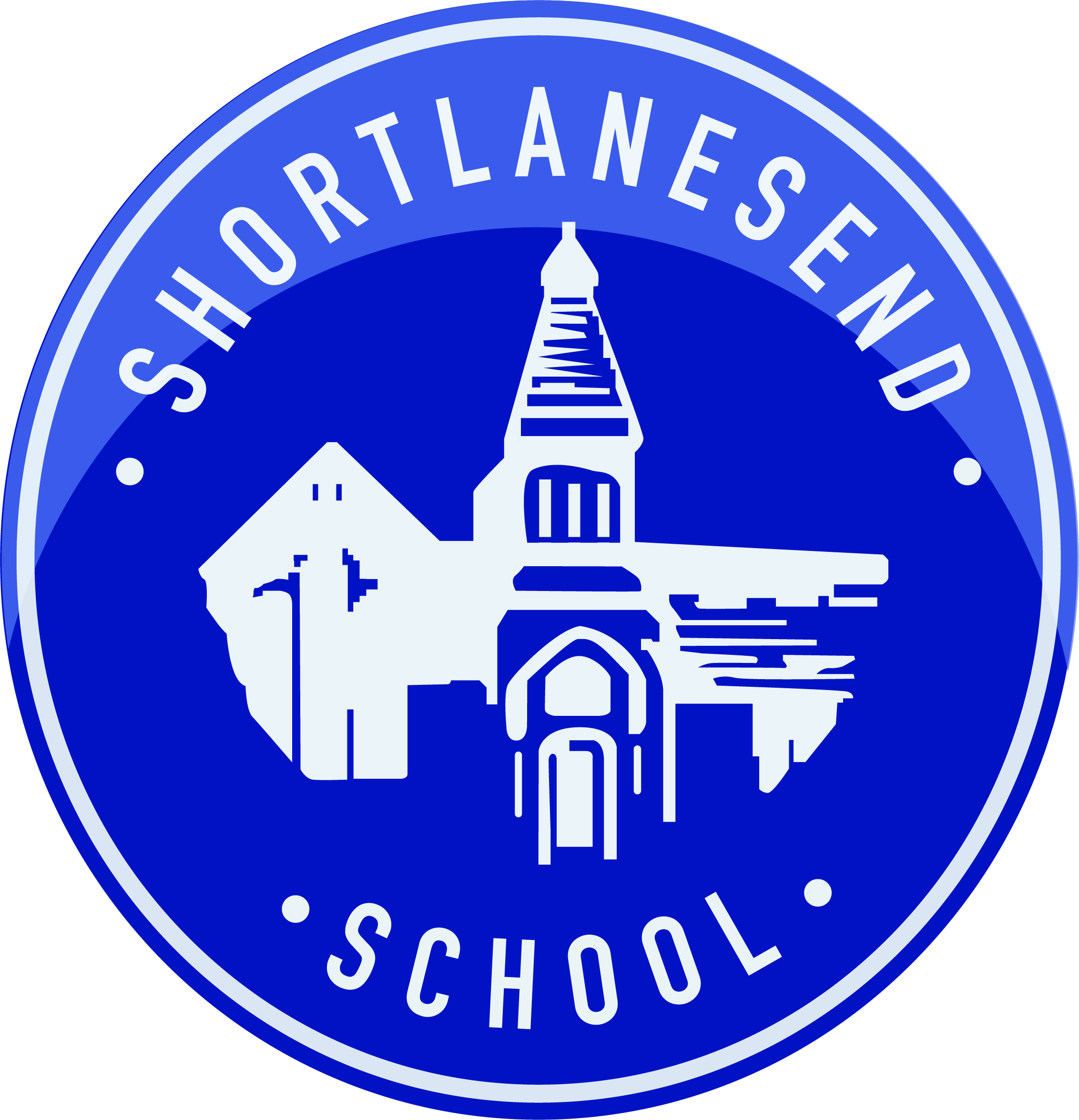 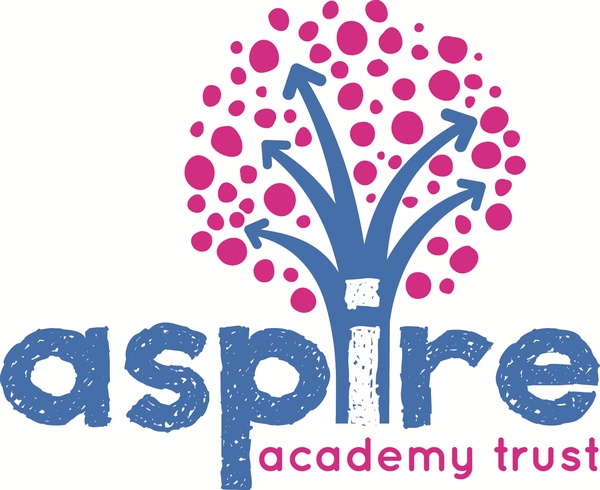 9. 	Sequencing
Why? At SLE, we understand the importance of placing learning in a thoughtful order to support making connections.
How? Review of road maps at the beginning and end of every session,
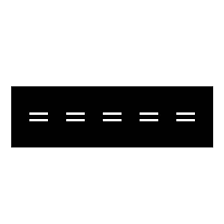 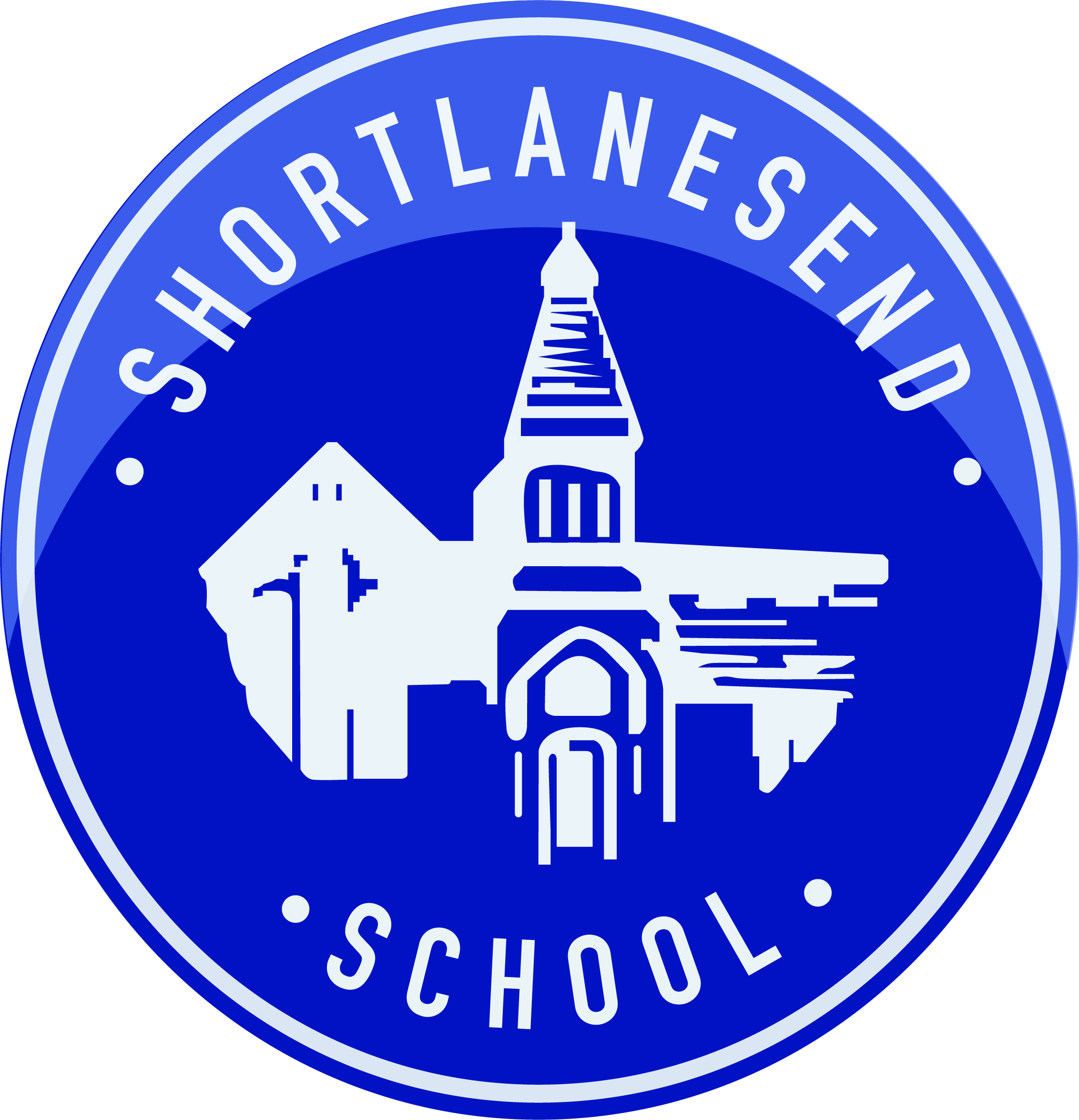 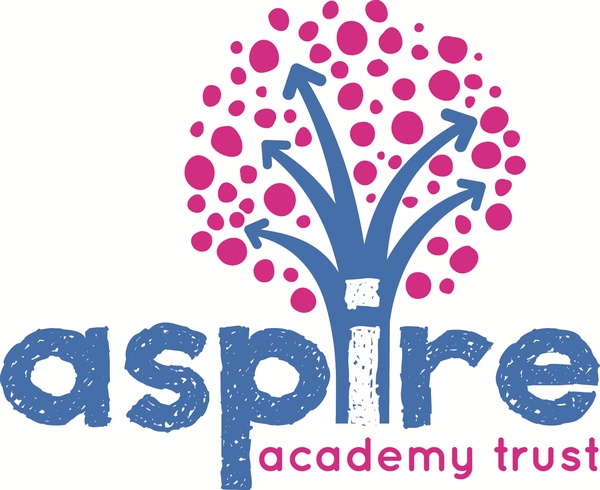 10. Resources
Why? At SLE, we ensure equity for all children, allowing them to access their learning and succeed.

How? Scaffolding, adapted learning, concrete resources and thoughtful use of adults.
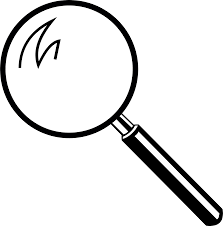